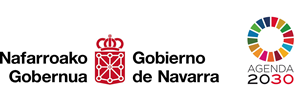 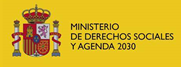 ENTIDAD LOCAL
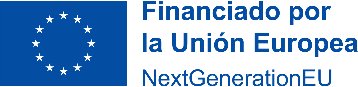 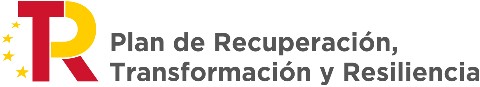 Modernización digital de los Servicios Sociales de Base mediante inversiones en elementos de soporte físico de sus sistemas informáticos – C22.I2
NOMBRE ENTIDAD BENEFICIARIA:MANCOMUNIDAD DE SERVICIOS SOCIALES DE BASE ANCIN-AMESCOA

ANUALIDAD: 2022 

IMPORTE DE LA AYUDA: 6.545,20 €
Obra financiada con cargo al Mecanismo para la Recuperación y Resiliencia (MRR) incluido dentro del instrumento financiero NextGenerationEU, Plan de Recuperación, Transformación y Resiliencia, en la línea de inversión C22.I2. “Plan de Modernización de los servicios sociales: Transformación tecnológica, innovación, formación y refuerzo de la atención a la infancia.”